Spanning Trees
Prepared by Shmuel Wimer
Instructed by Hillel Kugler and Shmuel Wimer
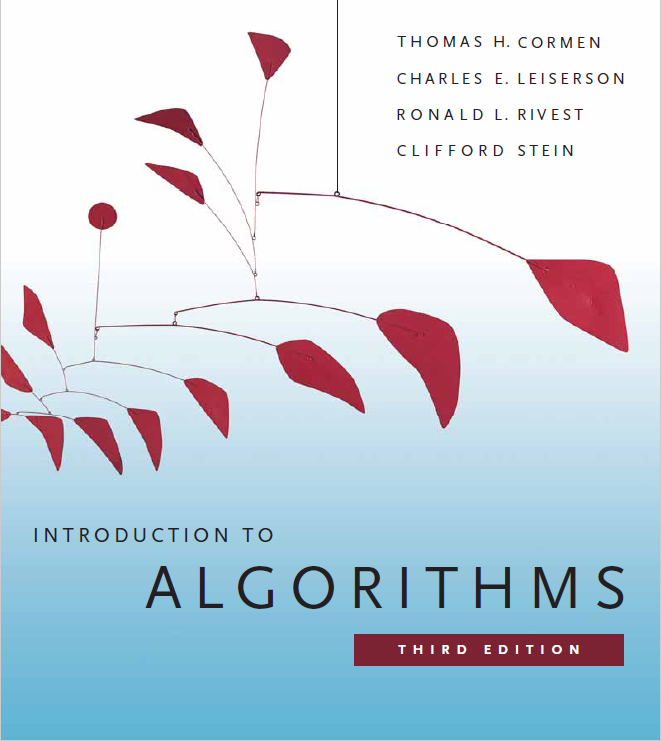 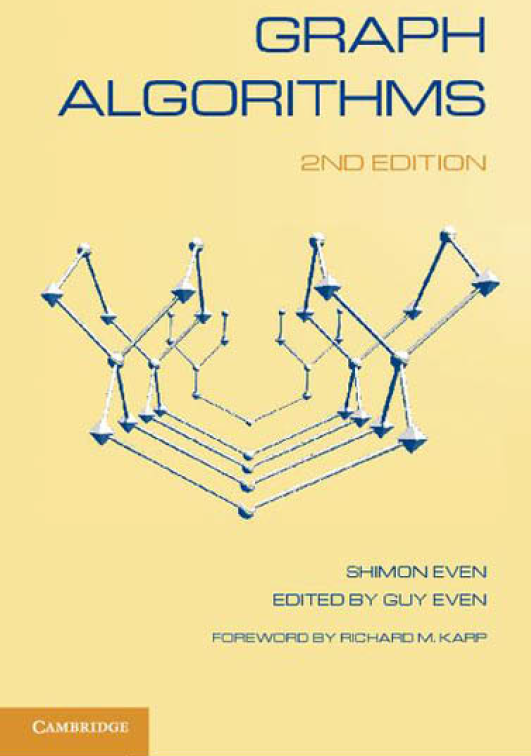 March 2022
Algorithms and DS I: Spanning Trees
1
Definitions
March 2022
Algorithms and DS I: Spanning Trees
2
March 2022
Algorithms and DS I: Spanning Trees
3
March 2022
Algorithms and DS I: Spanning Trees
4
March 2022
Algorithms and DS I: Spanning Trees
5
March 2022
Algorithms and DS I: Spanning Trees
6
March 2022
Algorithms and DS I: Spanning Trees
7
Cayley’s Theorem
March 2022
Algorithms and DS I: Spanning Trees
8
March 2022
Algorithms and DS I: Spanning Trees
9
March 2022
Algorithms and DS I: Spanning Trees
10
March 2022
Algorithms and DS I: Spanning Trees
11
March 2022
Algorithms and DS I: Spanning Trees
12
March 2022
Algorithms and DS I: Spanning Trees
13
Minimum Spanning Trees
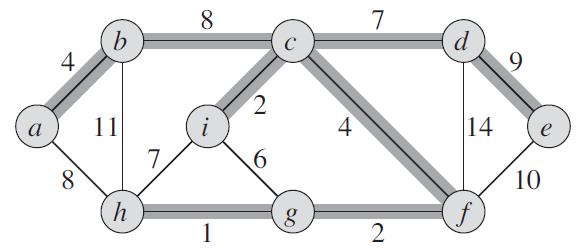 March 2022
Algorithms and DS I: Spanning Trees
14
March 2022
Algorithms and DS I: Spanning Trees
15
March 2022
Algorithms and DS I: Spanning Trees
16
March 2022
Algorithms and DS I: Spanning Trees
17
March 2022
Algorithms and DS I: Spanning Trees
18
// label all vertices ∉ MST by distance to MST
// get “nearest”  vertex to MST
// expand MST by shortest edge
// update edge-cut connecting
// MST to vertices ∉ MST
// update edge-cut
// recall shortest edge
March 2022
Algorithms and DS I: Weighted Graphs
19
March 2022
Algorithms and DS I: Spanning Trees
20
March 2022
Algorithms and DS I: Spanning Trees
21